Jul 2025
HT Control field of CoBF DL PPDU for the indication of non-scheduled STA
Date: 2025-07-21
Authors:
Slide 1
Junghoon Suh, et. al, Huawei
Jul 2025
Background: Scheduling in the CBF Trigger (Sync) frame
During the ICF/ICR exchange between the AP and the intended scheduled STAs, the ICR from some intended STAs may not be sent to the AP
Since the Sync frame is prepared, based on the Invite/Response and ICF/ICR exchanges, and is transmitted from the AP1 to the AP2, the AP1 recognizes the actual scheduled information based on the received ICR1 without knowing the responses in the ICR2.
The Sync frame may list the scheduled STAs with the STAs which have not responded in the ICR1 removed, while all the STAs listed in the Response frame may still be listed in the Sync frame without regards to the ICR2 information
The Figure below shows an example with STA1&2 scheduled in Invite frame and STA3&4 scheduled in Response frame
STA2 has not responded in ICR1 and STA4 has not responded in ICR2
UHR-SIG User Specific field
(STA1,STA3,STA4)
ICF1
(STA1,
STA2)
CoBF DL PPDU 1
Invite
(STA1,
STA2)
Sync
(STA1, STA3, STA4)
Sharing 
AP1
ICF2
(STA3,
STA4)
Response
(STA3,STA4)
Shared 
AP 2
CoBF DL PPDU 2
ICR1
(STA1,
STA2)
STAs 
Associated
With AP1
ICR2
(STA3,
STA4)
STAs 
Associated
With AP2
Slide 2
Junghoon Suh, et. al, Huawei
Jul 2025
Issues
Processing time for the interference nulling based CoBF Precoder computation is too tight
The earliest time for the Shared AP2 to begin the computation of CoBF Precoder is when it receives the Sync frame
The number of non-OFDMA users in the Common field of the UHR-SIG and its corresponding Spatial Configuration subfield in the User Specific field of UHR-SIG are determined, upon receiving the Sync frame
Wrong parsing of Spatial Configuration Table if CoBF Precoder were computed before the Sync frame
Ex. N_Users is 3 in the previous slide, but the Precoder is computed based on the original 4 STAs (STA1,2,3&4 as in Invite/Response), then, the STA3&4 are reading the differently beamformed columns in the Spatial Configuration Table 
The LTFs still need to be beamformed as in 4 streams and transmitted in 4 streams of LTFs regardless of the Data not being scheduled for the STA2
UHR-SIG
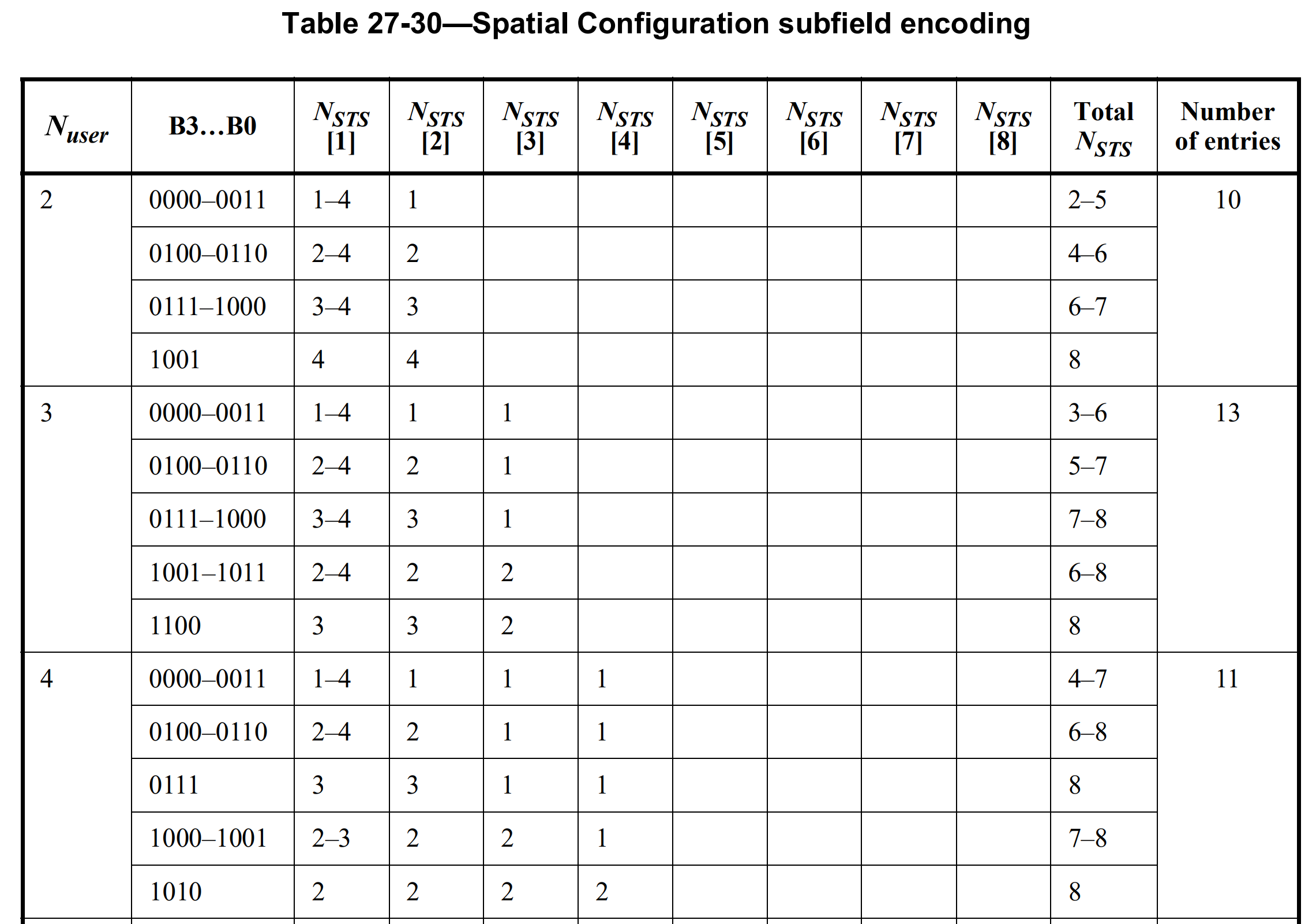 1st Content 
Channel
Common 
field
STA1
STA3
Common 
field
2nd  Content 
Channel
STA4
Slide 3
Junghoon Suh, et. al, Huawei
Jul 2025
Scheduling in the Sync frame and UHR-SIG of CoBF DL PPDU
Since the Shared AP cannot have enough processing time to compute the CoBF Precoder upon receiving the Sync frame, the CoBF scheduling information in the Sync frame and in the UHR-SIG of CoBF DL PPDU should be aligned with the scheduling information in the Invite and Response frames [1,2]
The Number of non-OFDMA users in the Common field of the UHR-SIG should be the same as the Sum of the number of scheduled users in the Invite frame and the number of scheduled users in the Response frame
UHR-SIG User Specific field
(STA1,STA2,STA3,STA4)
N_Users in UHR-SIG is 4
ICF1
(STA1,
STA2)
CoBF DL PPDU 1
Invite
(STA1,
STA2)
Sync
(STA1,STA2,STA3,STA4)
Sharing 
AP1
ICF2
(STA3,
STA4)
Response
(STA3,STA4)
Shared 
AP 2
CoBF DL PPDU 2
ICR1
(STA1,
STA2)
STAs 
Associated
With AP1
ICR2
(STA3,
STA4)
STAs 
Associated
With AP2
Slide 4
Junghoon Suh, et. al, Huawei
Jul 2025
HT Control field in CoBF DL PPDU
0 / 4
Variable
4
Octets:
0 / 6
0 / 2
0 / 2
0 / 6
0 / 6
6
2
2
UHR-
STF/
LTF
Add-
ress3
QoS
Control
Frame
Body
Frame
Control
Sequence
Control
Add-
ress1
Add-
ress2
Add-
ress4
HT
Control
Duration
 / ID
Preamble
FCS
MAC Header
The HT Control field is present in Data, or Management frames as determined by the +HTC subfield of the Frame Control field
The format of the HT Control field is defined as follows






Beginning from HE, the A-Control field carries 13 different modes of control fields including the Link Adaptation (LA) and the remaining 3 modes of control fields are Reserved for future indications
Slide 5
Junghoon Suh, et. al, Huawei
Jul 2025
HT Control field proposed for the Indication of non-scheduled STA(s) in CBF DL PPDU
Option 1: Repurposing TRS Control field
The A-Control subfield is 30 bits in length



When the Control ID in the A-Control field of HT Control field is set to 0000, the Control Information indicates the TRS (Triggered Response Scheduling) Control field
We propose to set the Control ID to 0000 in the A-Control field in the MAC header of CBF DL PPDU (the U-SIG indicates the CoBF/CoSR frame) and repurpose the subfields in the TRS Control field for the indication of Non-scheduled STA




The B4-B8, B17-B21 and B22-B26 may be used for TB-Ack scheduling
The EHT TRS Control field is given above, and if we set the Length of TB-Ack parameter to 5 bits, AP TX Power to 5 bits and UL Target RX Power to 5 bits (Common to all the scheduled STA), then, the 5 bit UL Data Symbols, 5 bit AP TX Power and 5 bit UL Target RX Power in the EHT TRS Control field can be repurposed to Length of TB-Ack, AP TX Power and UL Target RX Power while the RU Allocation and UL MCS subfields can be set to Reserved [3]
B3
B0
Bits:
4
Variable
B4
B29
B8
B9
B16
B28
B21
B17
B27
B22
B26
UL Data 
Symbols
UL Target
RX Power
RU Allocation
UL MCS
Reserved
AP TX Power
Bits:
1
5
5
2
5
8
Slide 6
Junghoon Suh, et. al, Huawei
Jul 2025
Option 1 continues
We propose to repurpose B9 in the EHT TRS Control field to indicate the Non-Scheduled STA information and B10 as the Parity Check bit, while other Bits in the RU Allocation and UL MCS can be set as Reserved
We set the B9 to indicate the Status of CoBF Scheduling
E.g. B9 set to 0 for “Not being scheduled”, and to 1 for “Being scheduled”
B10 is set as a Parity Check bit, that is, B9      B10 needs to be 0 for correct detection and 1 for otherwise
B11 to B16 and  B27 to B29 are Reserved
is an XOR operation
Slide 7
Junghoon Suh, et. al, Huawei
Jul 2025
Option 2: Using the existing Extension Control ID (15)
B9
B10
B7
B29
B8
B4
1
20
1
4
Bits:
Control Information when the Control ID is set to all ONES
Control ID set to all ONES (15) introduces automatic Extension subfield according to the Extended Control ID
We can set the first 4 bits as the Extended Control ID among the available 26 bit Control Information when the Control ID is set to all ONES
One of the Extended Control ID (e.g. 0001) may indicate the Non-scheduled STA
We set the B8 to indicate the Status of CoBF Scheduling
E.g. B8 set to 0 for “Not being scheduled”, and to 1 for “Being scheduled”
B9 is set as a Parity Check bit, that is, B8      B9 needs to be 0 for correct detection and 1 for otherwise
B10 to B29 are Reserved
Slide 8
Junghoon Suh, et. al, Huawei
Jul 2025
Option 3: Using one of the Reserved Control ID
The A-Control subfield is 30 bits in length



Control ID indicates 13 different Control fields, and the remaining 3 Control ID are Reserved for future indications.
Some Control IDs do not require all the remaining 26 bits for the Control Information
The remaining bits not used for Control Information shall be padded with zero as Reserved
We propose to use one of the 3 Reserved Control IDs, 12 ~ 14 for the indication of non-scheduled STA
We can set B0 to B3 to 12 for example as CoBF Non-scheduled STA
We set the B4 to indicate the Status of CoBF Scheduling
E.g. B4 set to 0 for “Not being scheduled”, and to 1 for “Being scheduled”
B5 is set as a Parity Check bit, that is, B4      B5 needs to be 0 for correct detection and 1 for otherwise
B6 to B29 are Reserved
B3
B0
Bits:
4
Variable
Slide 9
Junghoon Suh, et. al, Huawei
Jul 2025
Summary
We proposed to use the HTC in the MAC header for the indication of scheduling status of each STA scheduled
MAC header is a User Specific information area and appropriate for the indication of scheduling status of each user
Slide 10
Junghoon Suh, et. al, Huawei
Jul 2025
Reference
[1] J. Suh, et. al., “25/1186r0 CoBF Scheduled Users in the CoBF Trigger Frame”
[2] Y. Chen, et. al., “25/1192r0 COBF Misc”
[3] J. Suh, et. al., “25/903r0 HT Control field of CoBF DL PPDU for TB-Ack Scheduling”
Slide 11
Junghoon Suh, et. al, Huawei